Уроки Гражданской войны
« Хотел бы я, чтобы они решили раз и навсегда, какая из банд хулиганов будет править в этой стране».Б. Пастернак. Доктор Живаго.
« Всё общество на красных-белых поделив,
В надежде отстоять свою Россию- все находили сил прилив.
Сын на отца пошёл, забыв свои истоки,
Мы стержень потеряли – таковы её уроки»
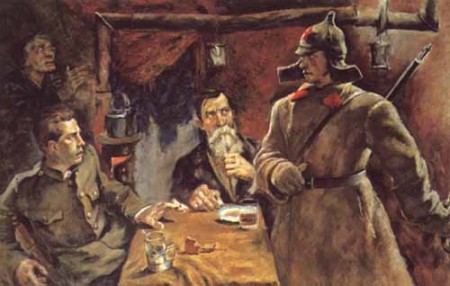 Анимированная карта "Гражданская война" часть 1
Анимированная карта "Гражданская война" часть 2
«За Великую, Единую и 
Неделимую Россию»
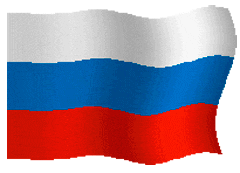 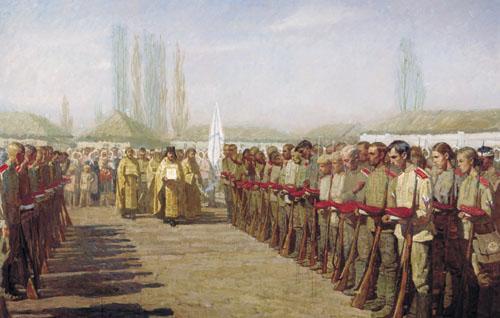 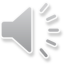 Дмитрий Шмарин
 «За Русь святую»
Аудиоприложение 1
Гимн белой гвардии
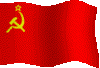 М. Греков
Трубачи Первой конной армии
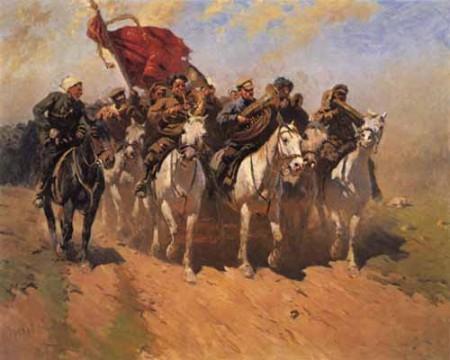 Мы наш мы новый мир построим
(слова из гимна «Интернационал»)

«За мировую революцию!»
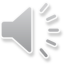 Аудиоприложение 2
Белая армия, чёрный барон
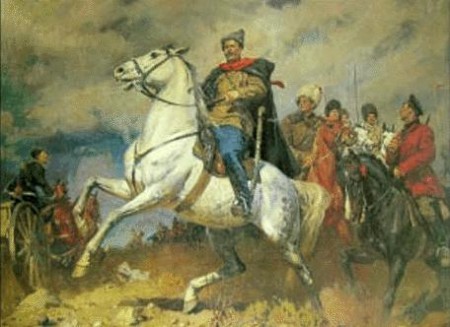 Александр Васильевич Колчак
«Рыцарь войны»
А.В. Колчак. Фотография
К. Китайка
«Василий Иванович
Чапаев»
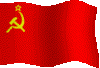 Видео ролик из фильма "Неуловимые мстители"
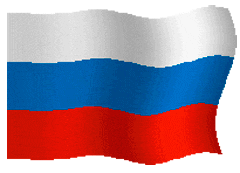 Видео ролик из фильма "Служили два товарища"
Спасибо за урок